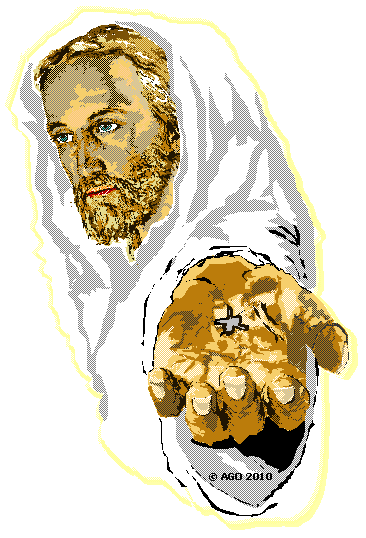 Zevende –Dags – Adventisten 
SABBAT SCHOOL
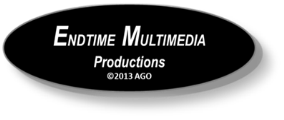 09
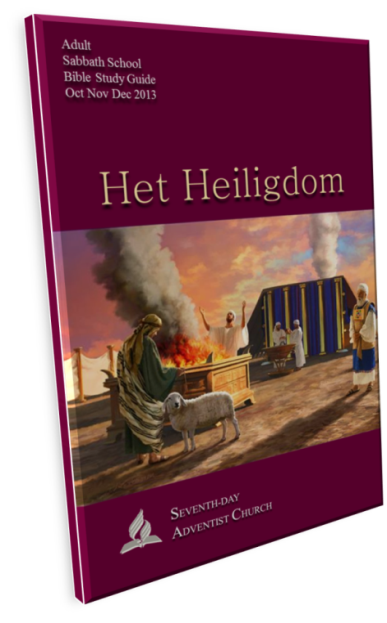 Het Hemelse Heiligdom
“Gods woonplaats...”
Gezegende Sabbat
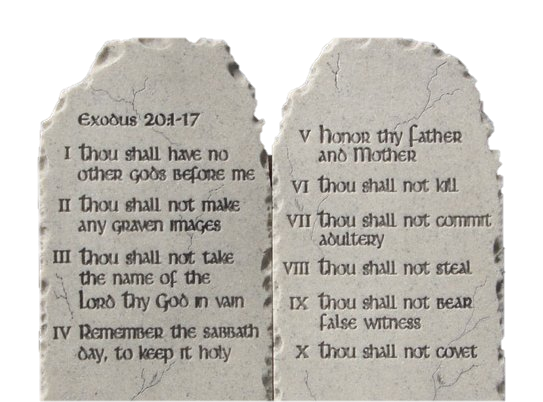 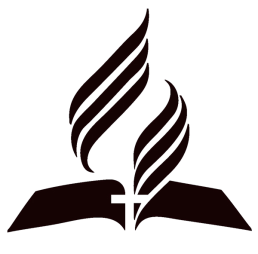 SABBAT NOVEMBER 30 -  2013
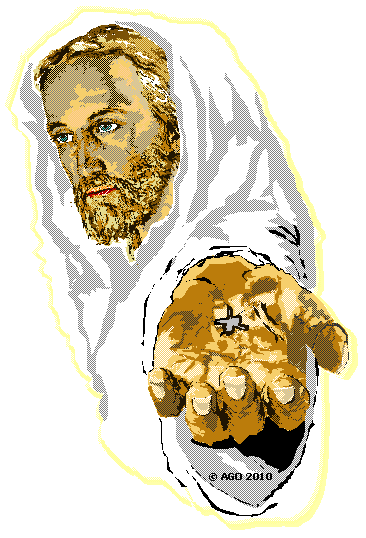 HET HEILIGDOM : Het Vooronderzoekend Oordeel
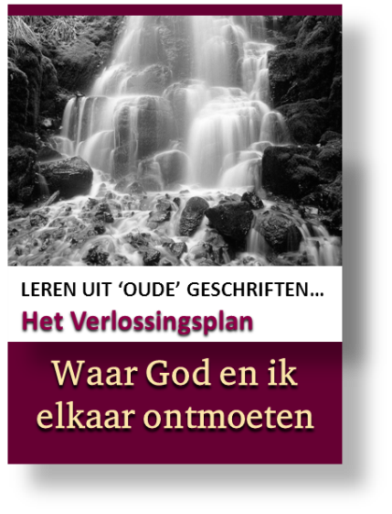 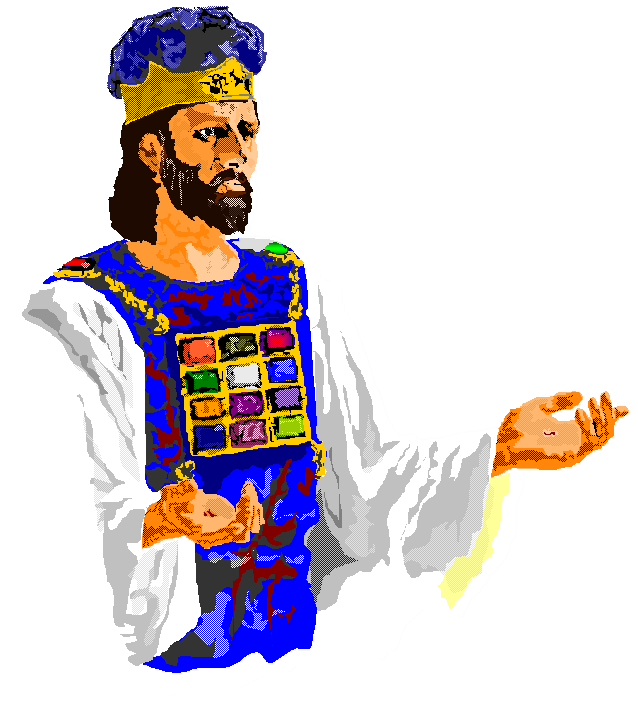 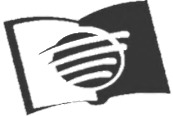 Het Voor-onderzoekend 
Oordeel



LES 9
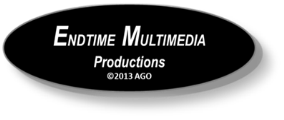 09
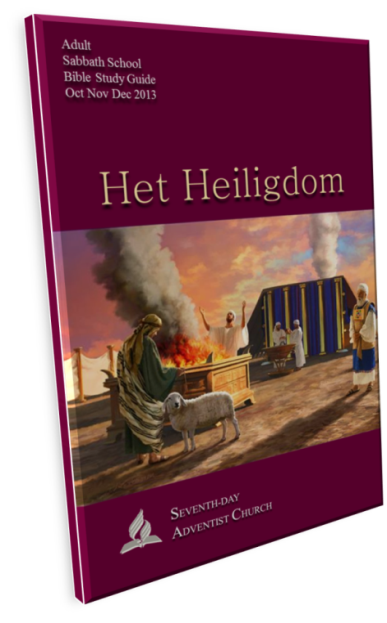 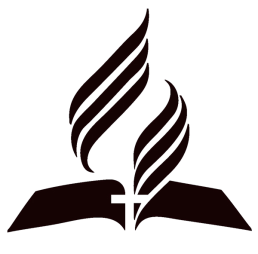 November 23 – November 30   2013
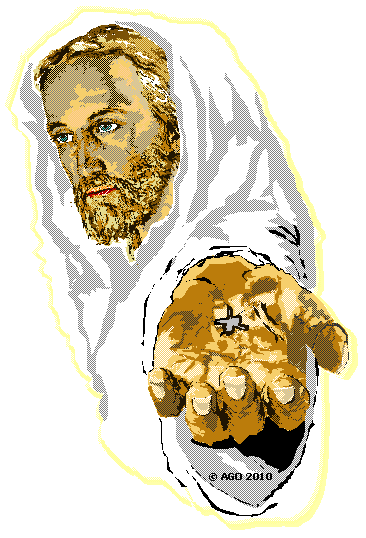 HET HEILIGDOM : Het Vooronderzoekend Oordeel
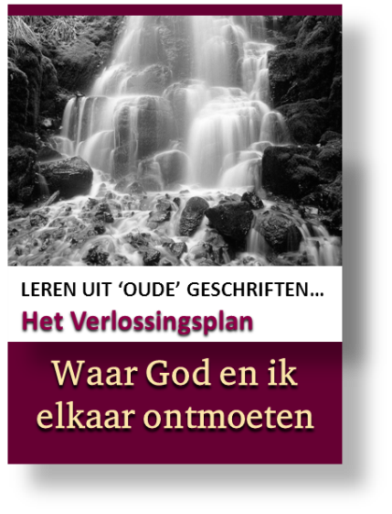 Het Vooronderzoekend Oordeel
LES 9
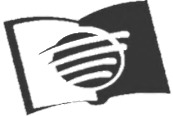 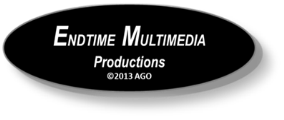 09
Kerntekst: 
“Het koningschap, de heerschappij en de grootheid van alle koninkrijken onder de 
hemel zullen gegeven worden aan het volk van de heiligen van de hoogste God. Zijn koningschap is een eeuwig koningschap en alle machten zullen hem dienen en 
gehoorzamen’ 
(Daniël 7:27).
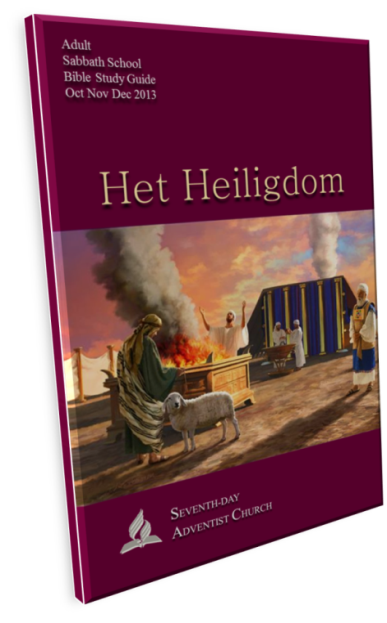 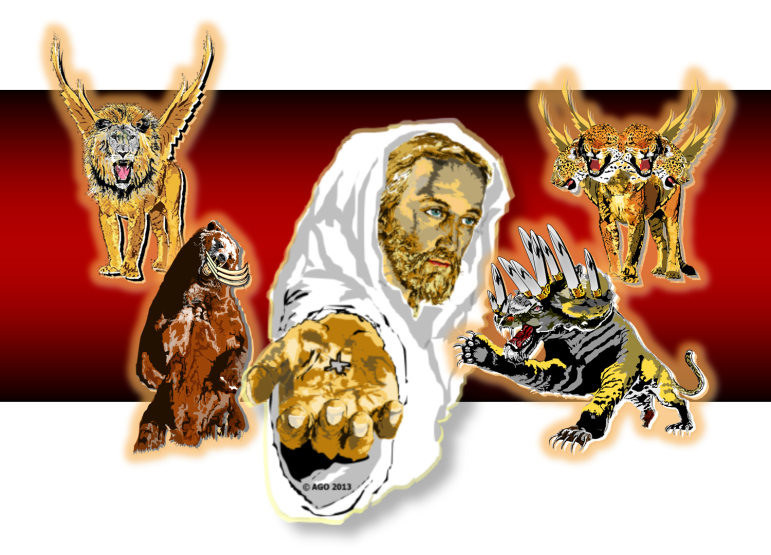 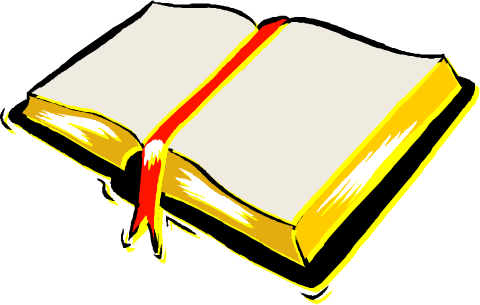 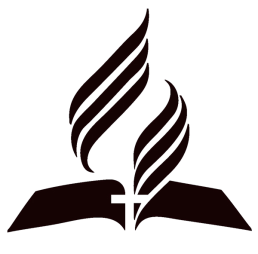 Sabbatmiddag – November 23
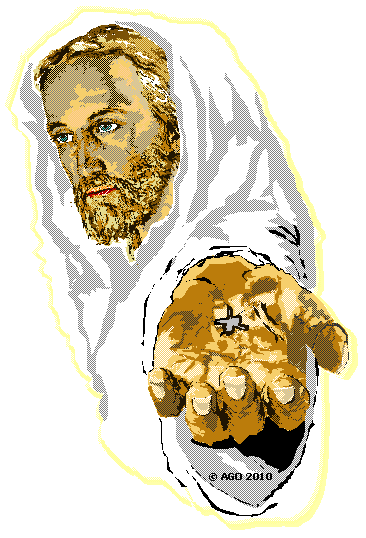 HET HEILIGDOM : Het Vooronderzoekend Oordeel
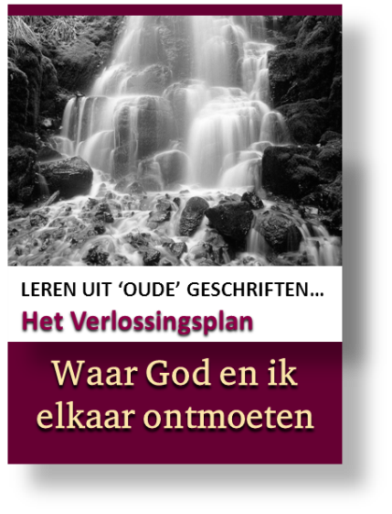 Het Vooronderzoekend Oordeel
LES 9
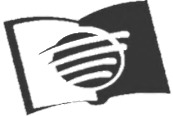 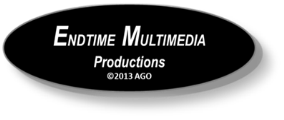 09
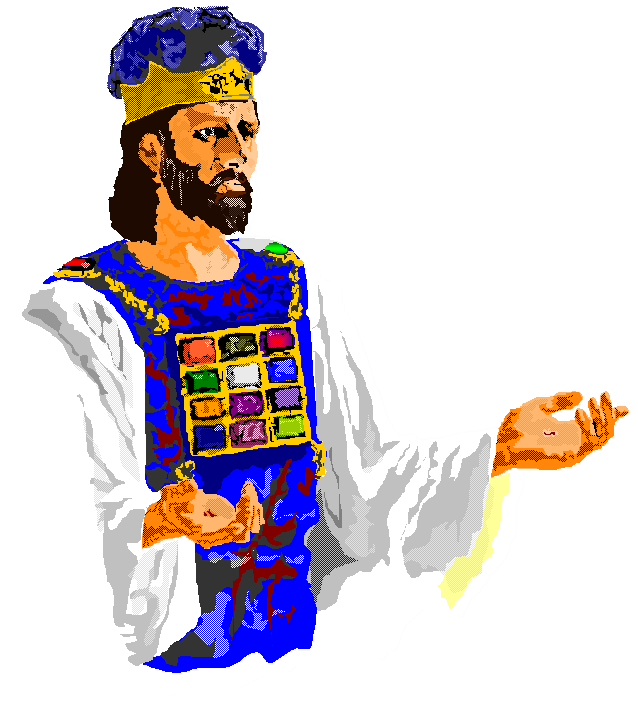 Jezus begon na zijn dood aan een 
nieuwe fase van zijn werk voor ons, 
zoals het boek Hebreeën maar al te 
duidelijk laat zien. Hij werd onze 
hogepriester in het 
hemelse heiligdom.


De visioenen in Daniël 7 en 8 laten zien dat
dit hemelse werk van Christus ten behoeve van 
ons op zeker moment in de geschiedenis een nieuwe fase zou zijn binnengegaan, namelijk de tijd van het oordeel.
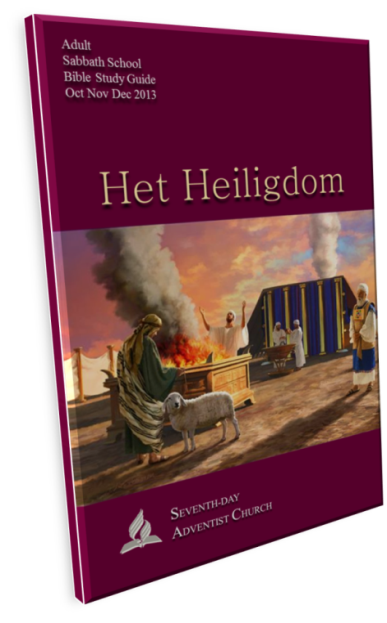 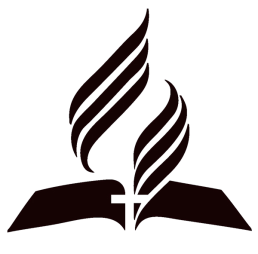 Sabbatmiddag – November 23
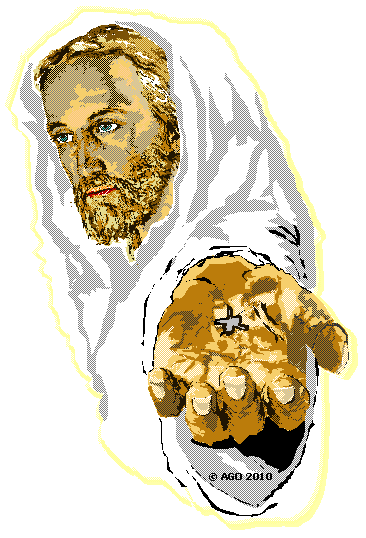 HET HEILIGDOM : Het Vooronderzoekend Oordeel
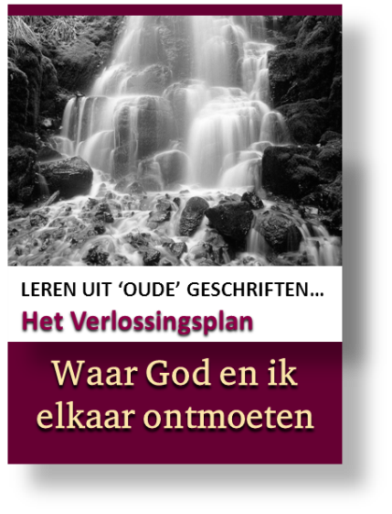 Het Vooronderzoekend Oordeel
LES 9
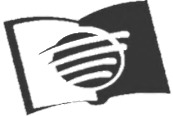 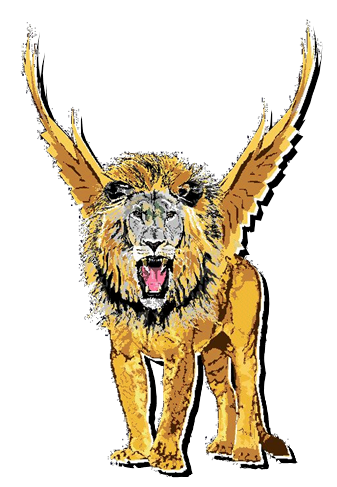 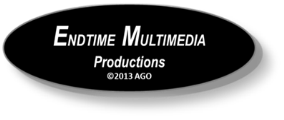 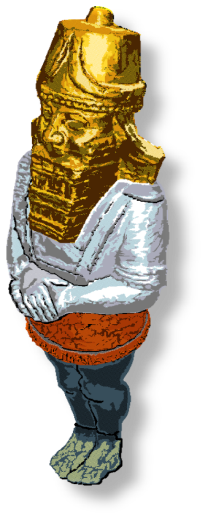 09
Daniel 7, heeft deze week onze 
aandacht, Die reeks vormt een 
parallel met de in Daniël 2 
genoemde volgorde van 
Babylon, 
Medo-Perzië, 
Griekenland 
en 
Rome.
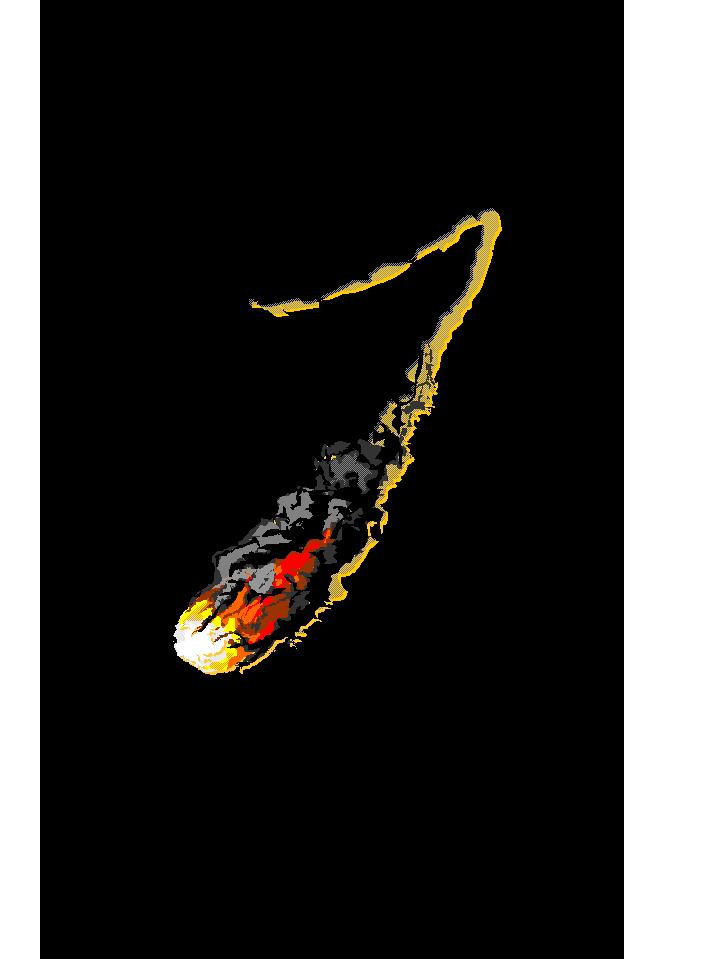 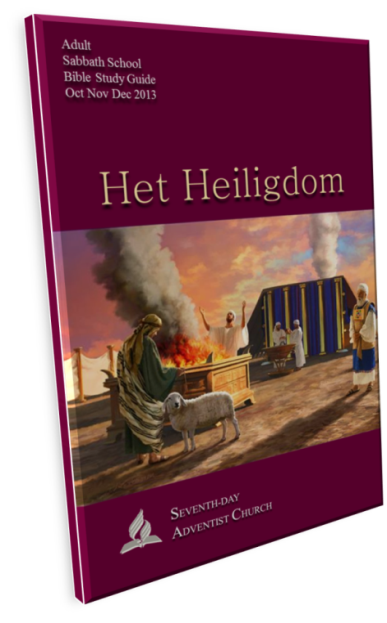 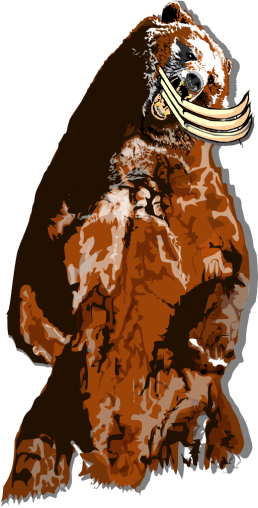 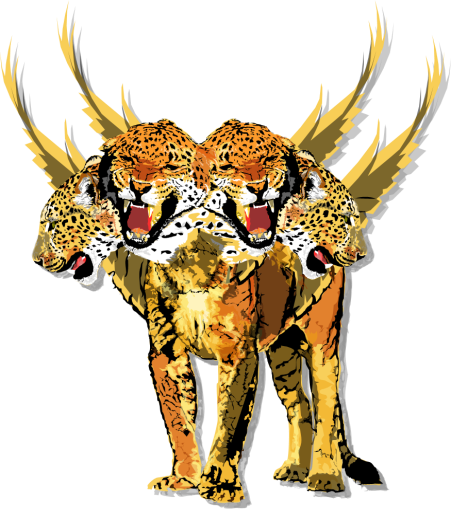 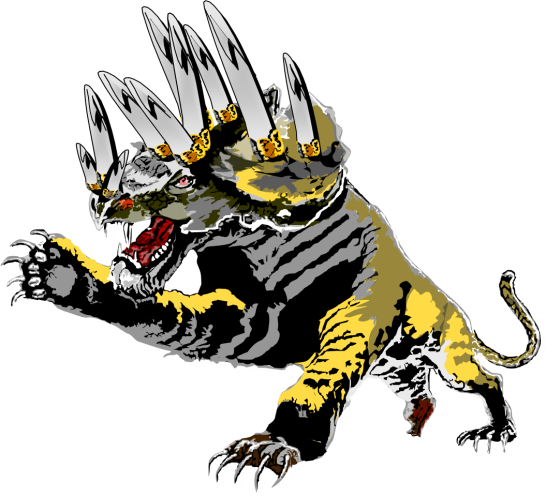 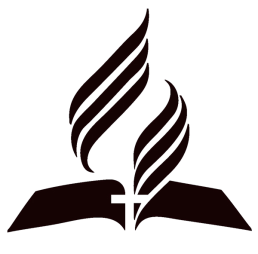 Sabbatmiddag – November 23
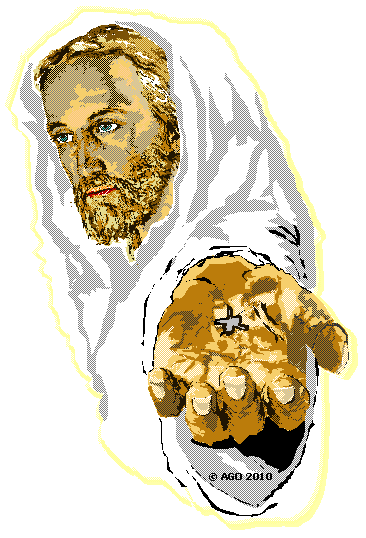 HET HEILIGDOM : Het Vooronderzoekend Oordeel
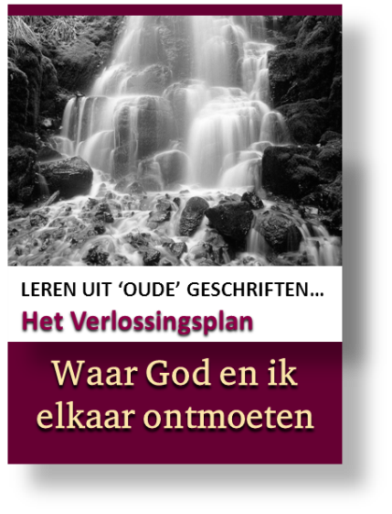 Het Visioen en het Oordeel
LES 9
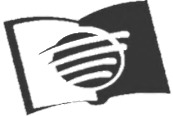 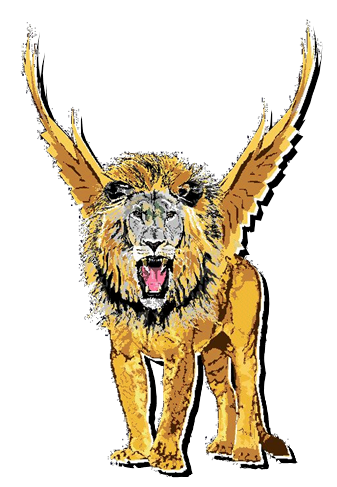 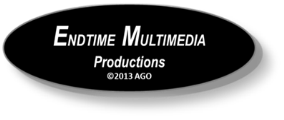 09
Lees Daniel 7:1–14. 
Wat gebeurt hier?
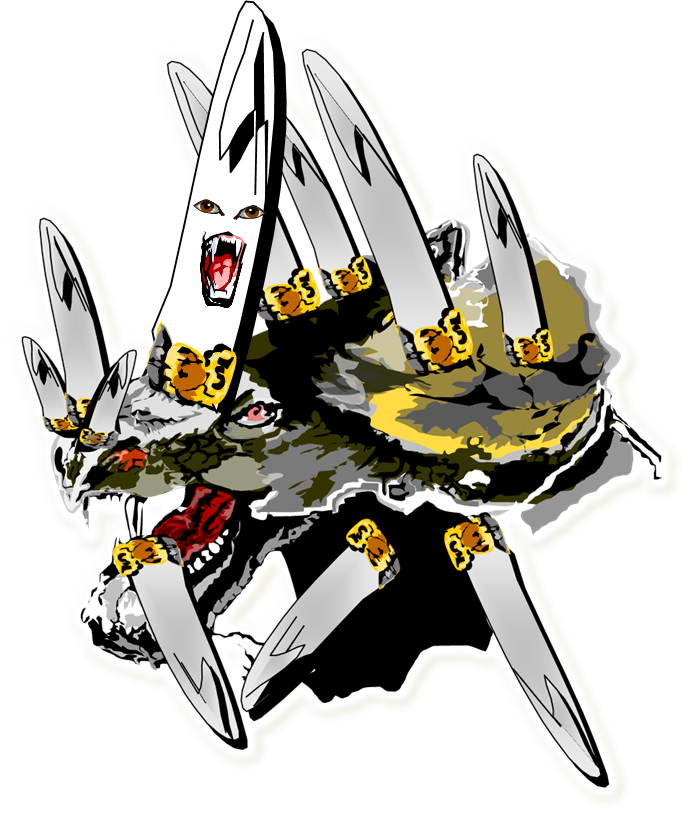 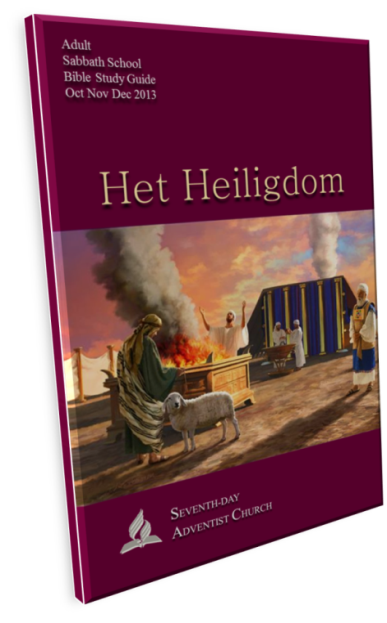 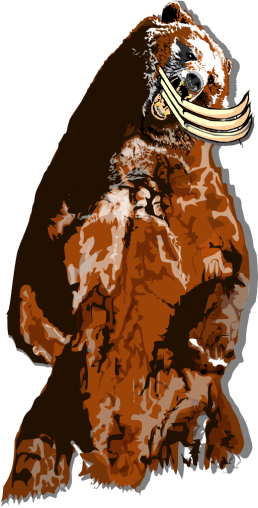 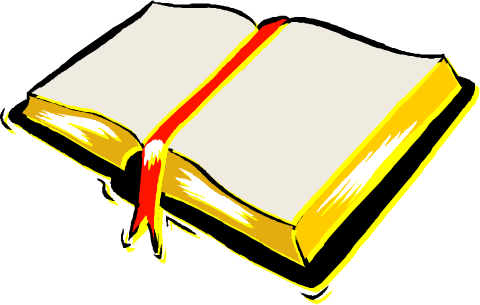 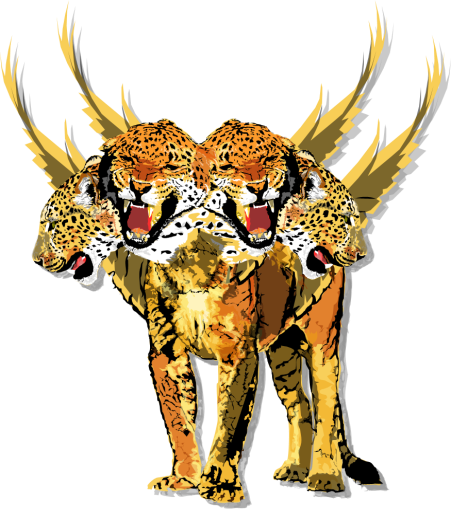 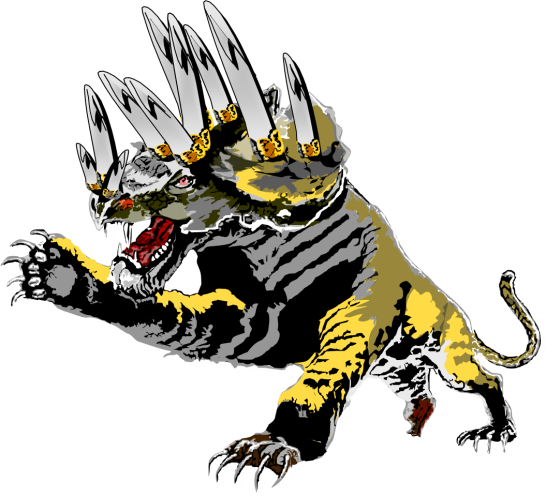 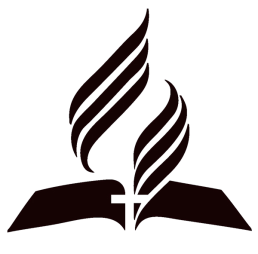 Zondag– November 24
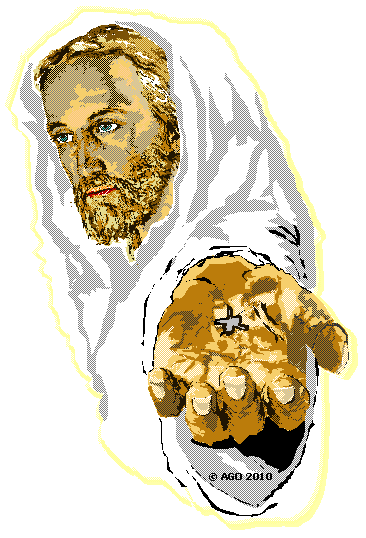 HET HEILIGDOM : Het Vooronderzoekend Oordeel
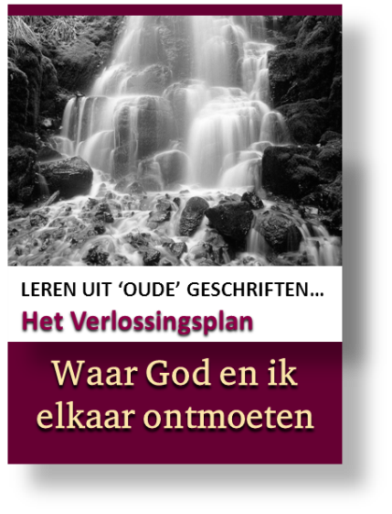 Het Visioen en het Oordeel
LES 9
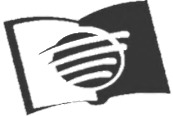 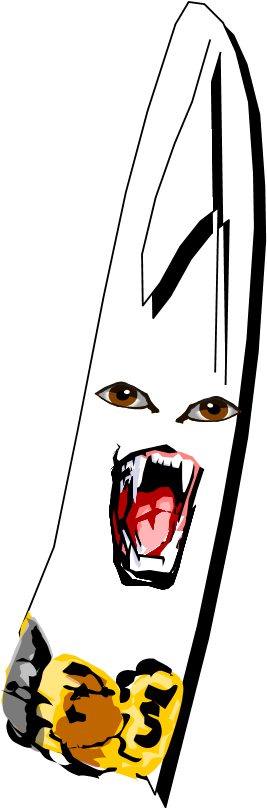 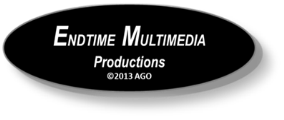 09
Lees Daniel 7:1–14. 

Nadat Daniël de vier dieren 
gezien had, constateerde hij 
dat tussen de horens 
van het vierde dier 
een andere horen 
opkwam.
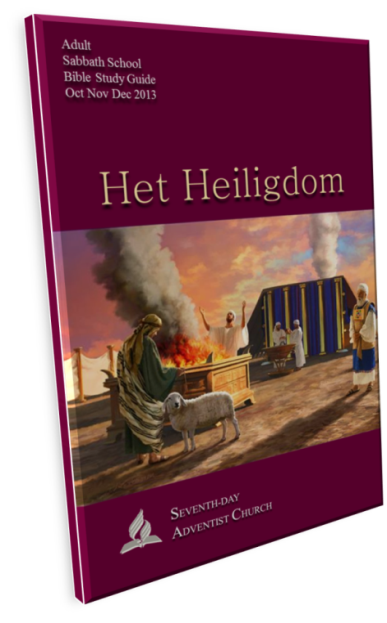 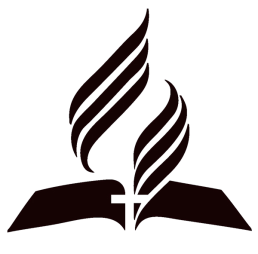 Zondag– November 24
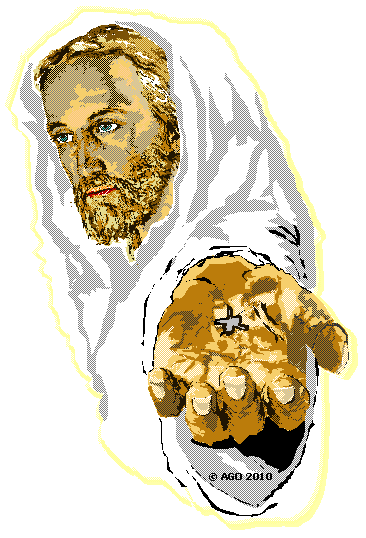 HET HEILIGDOM : Het Vooronderzoekend Oordeel
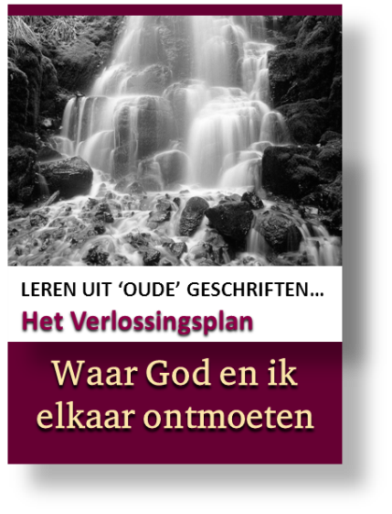 Het Visioen en het Oordeel
LES 9
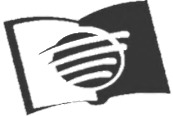 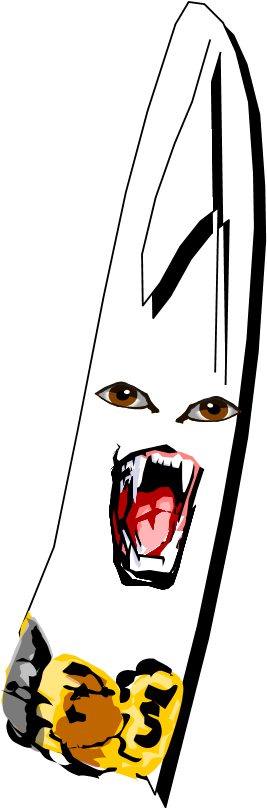 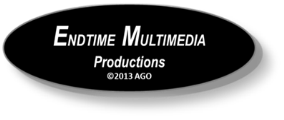 09
Lees Daniel 7:1–14. 

Deze ‘kleine horen’ werd de 
belangrijkste vijand van God en 
zijn heiligen. Toen ging Daniëls 
aandacht plotseling van de 
donkere aarde naar een 
duidelijk zichtbare plaats in 
de hemelse troonzaal waar 
werd rechtgesproken  
(Dan. 7:9–14).
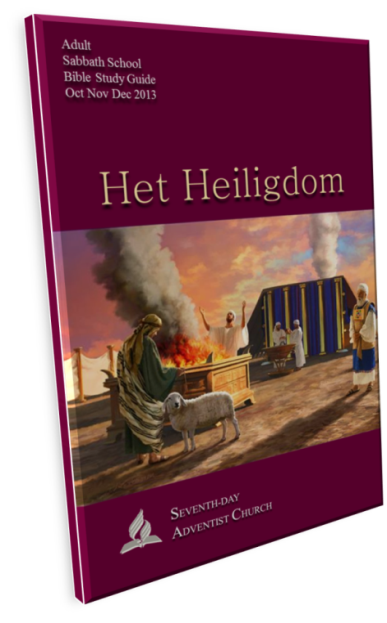 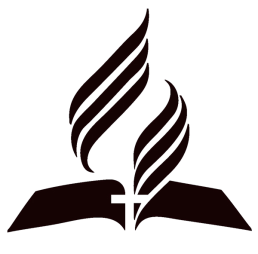 Zondag– November 24
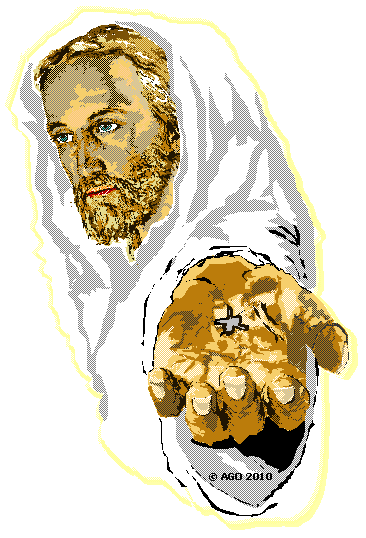 HET HEILIGDOM : Het Vooronderzoekend Oordeel
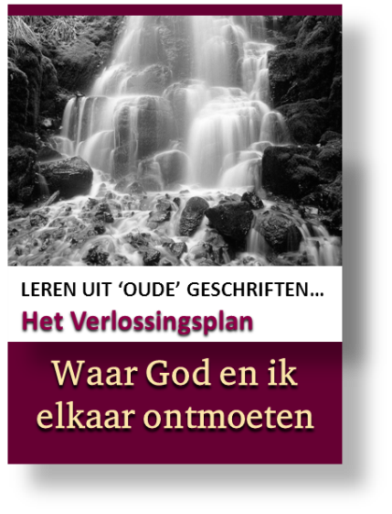 Het Visioen en het Oordeel
LES 9
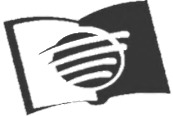 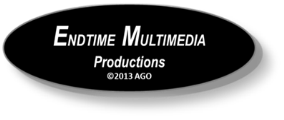 09
Lees Daniel 7:1–14. 

In Daniël 7:10 staat: ‘… de boeken 
werden geopend.’ Boeken spelen
een belangrijke rol in het 
hemelse oordeel. De Bijbel kent 
verscheidene boeken van 
hemelse oorsprong: 
het ‘boek van het leven’; 
het ‘gedenkboek’; 
de boeken over ‘daden’,
en het ‘boek’ van God.
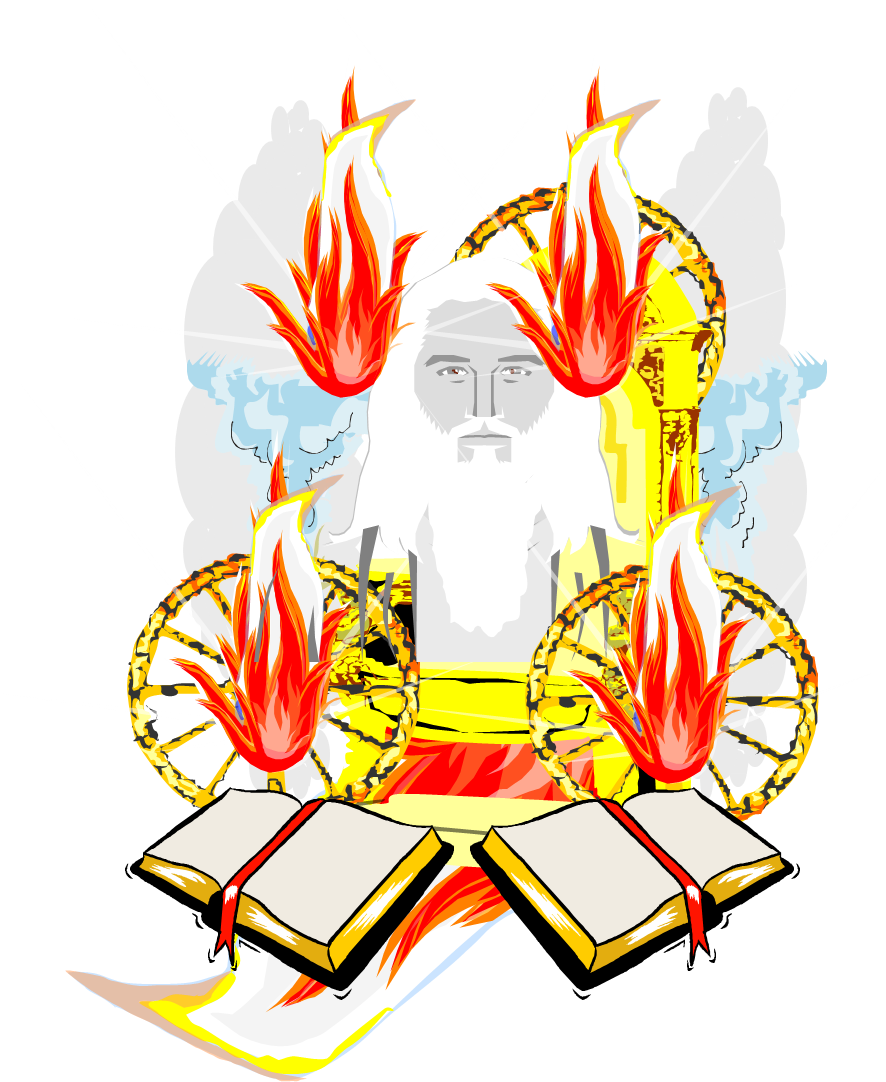 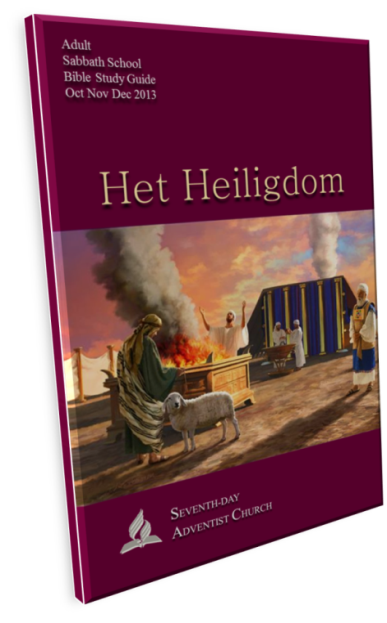 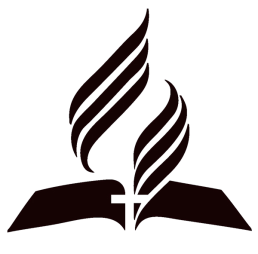 Zondag– November 24
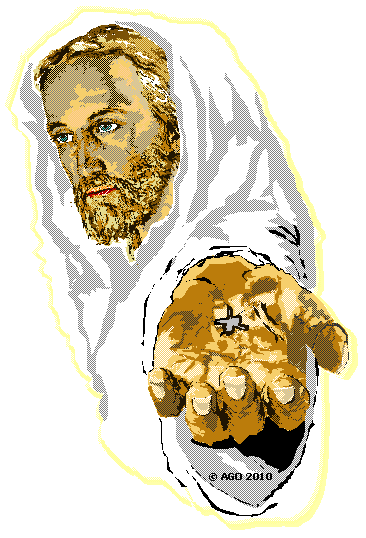 HET HEILIGDOM : Het Vooronderzoekend Oordeel
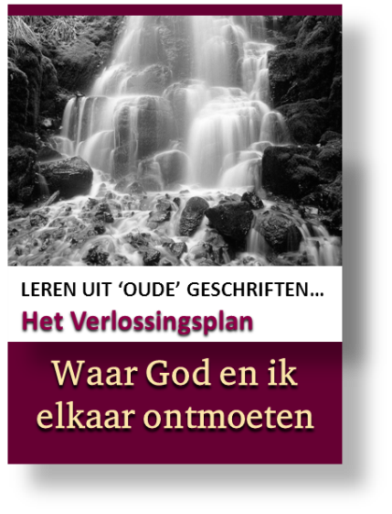 Het Visioen en het Oordeel
LES 9
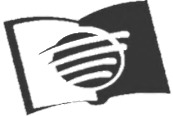 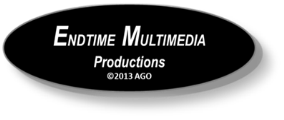 09
Stel je voor dat je door God 
geoordeeld wordt. (Dit zal gebeuren)
Stel je voor dat er een oordeel 
geveld wordt over al je daden 
in het verleden. 
(Dat zal plaatsvinden)
Als je het moet hebben van jouw 
levensverslag, je eigen daden, 
je eigen goede werken, wat heb 
je dan voor hoop? maar wat is 
dan je enige hoop in het oordeel?
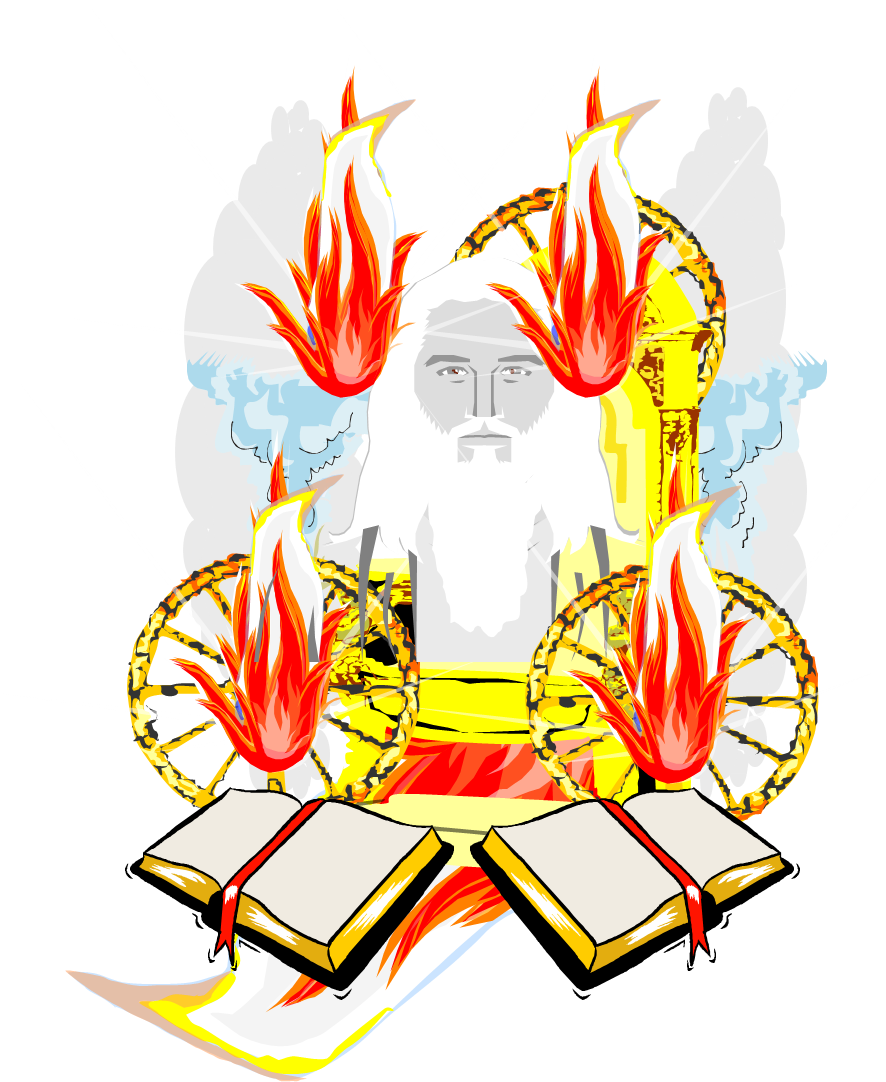 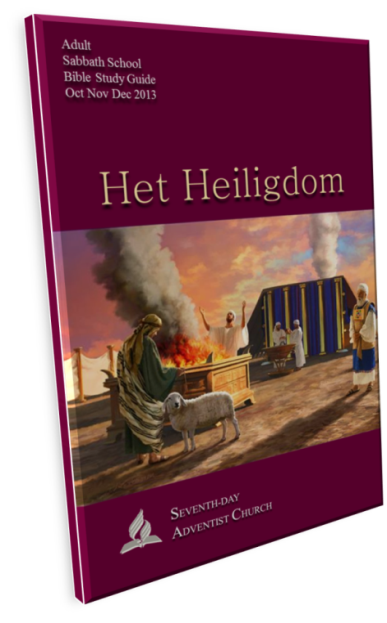 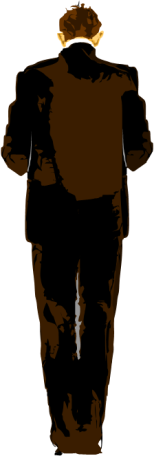 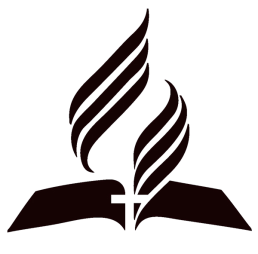 Zondag– November 24
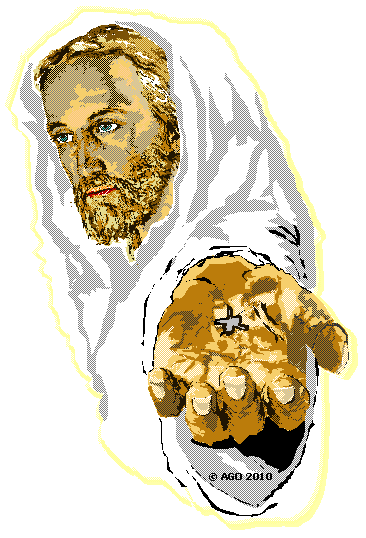 HET HEILIGDOM : Het Vooronderzoekend Oordeel
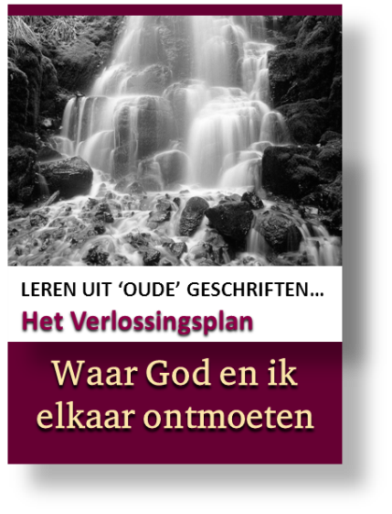 De Rechtsgang
LES 9
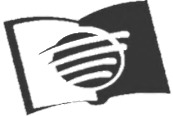 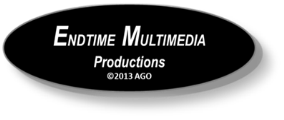 09
Lees Genesis 3:8-20. Wat doet God voordat 
Hij uitspraak doet?
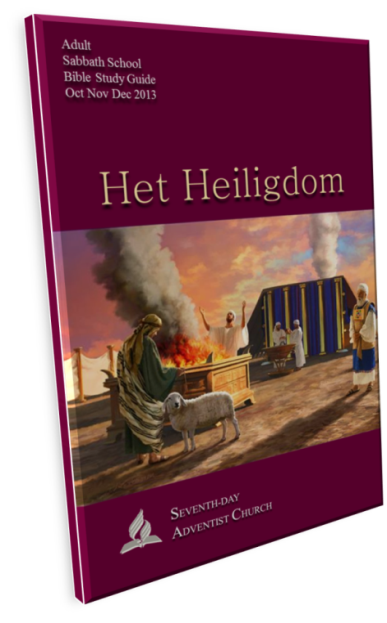 De gedachte van een onderzoekend oordeel is bijbels. De door God gevolgde gerechtelijke procedure omvat dikwijls ook een fase van onderzoek en het 
doen van navraag.
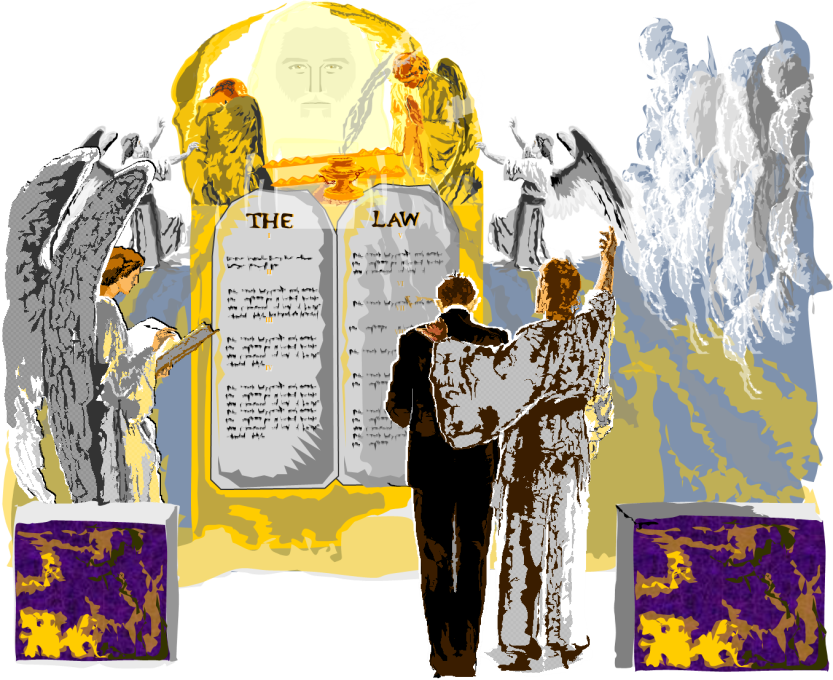 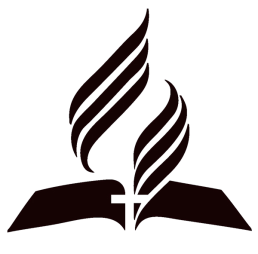 Maandag– November 25
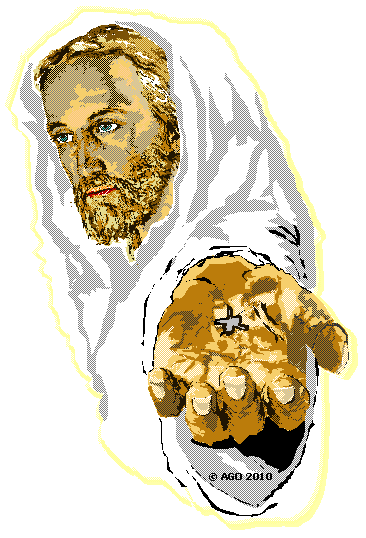 HET HEILIGDOM : Het Vooronderzoekend Oordeel
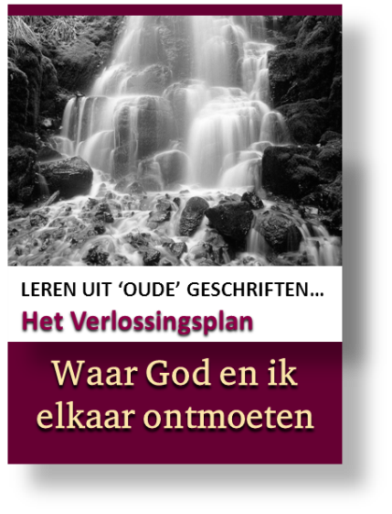 De Rechtsgang
LES 9
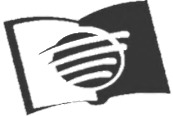 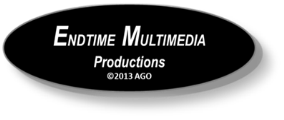 09
Waar loopt het oordeel voor de heiligen op uit? Daniël 7:22
Ellen White schreef:
“Alleen Christus kan krachtdadig voor ons pleiten. hij kan de 
aanklager het zwijgen opleggen met argumenten die niet 
op onze verdiensten 
gebaseerd zijn, maar 
op die van hem zelf’
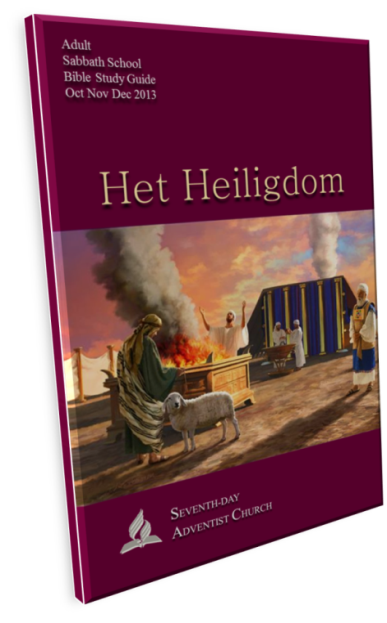 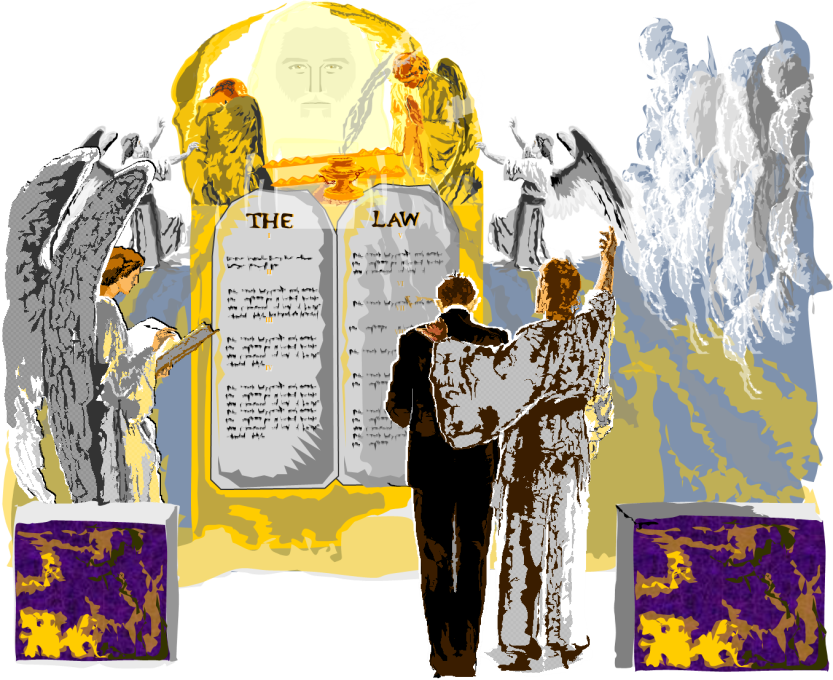 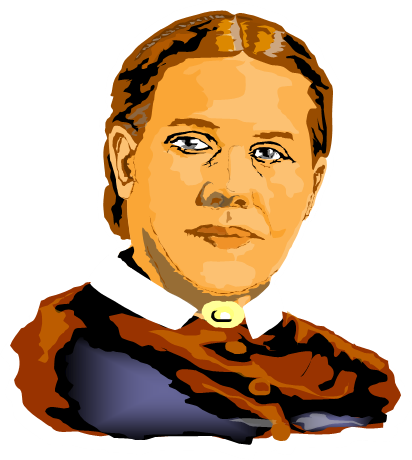 Testimonies for the Church, 
vol. 5, pp. 471, 472.
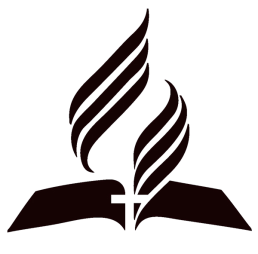 Maandag– November 25
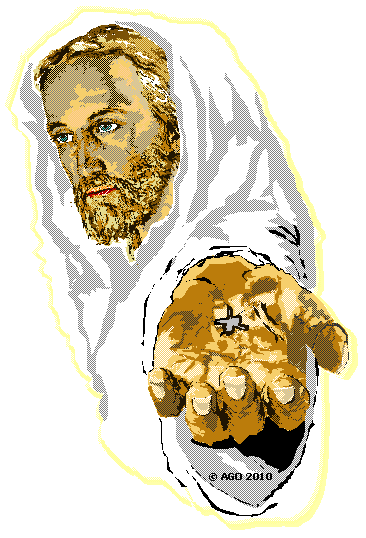 HET HEILIGDOM : Het Vooronderzoekend Oordeel
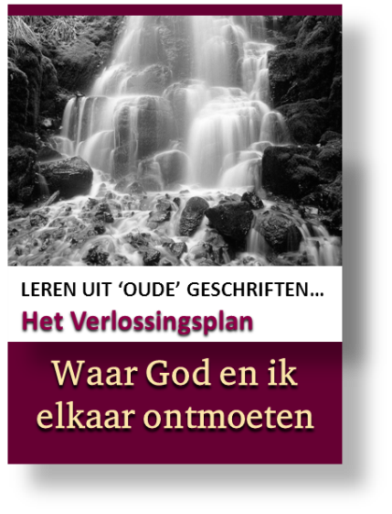 De Tijd van het Oordeel
LES 9
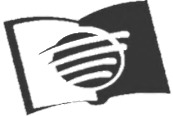 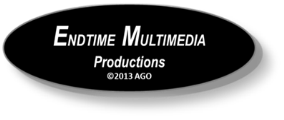 09
Lees Daniel 7:7–10, 21, 22, 25, 26. 
Wanneer vindt het oordeel van Daniel 7 plaats?
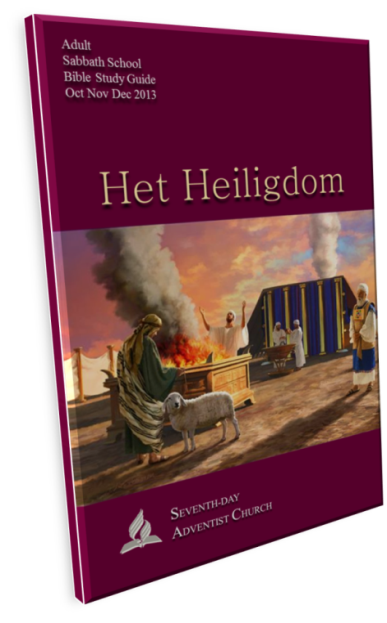 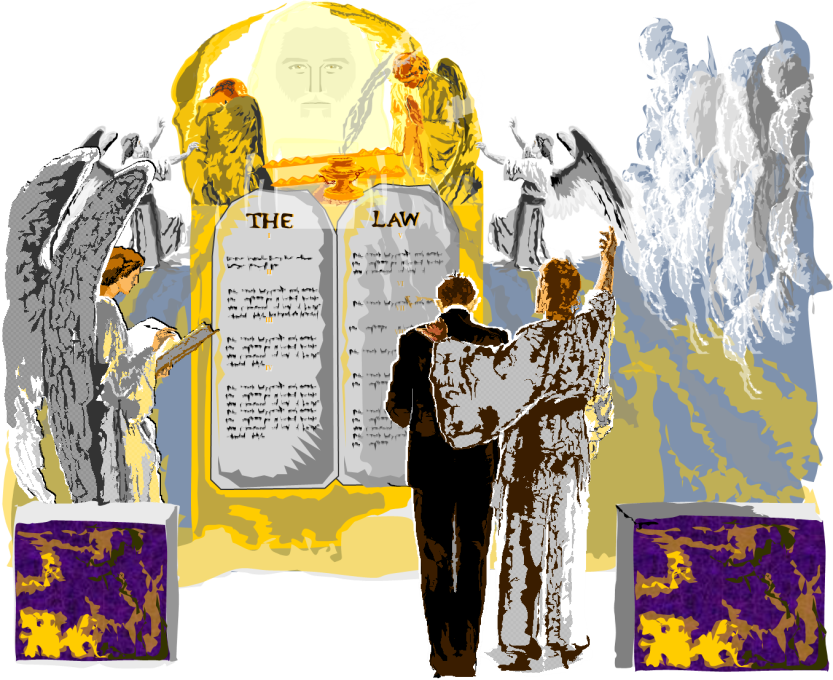 Waarom heeft God een oordeel nodig? 
Geldt niet: 
‘De Heer weet wie 
Hem toebehoren’ 
(2 Timoteüs 2:19)?
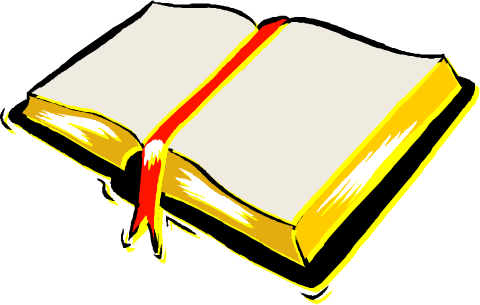 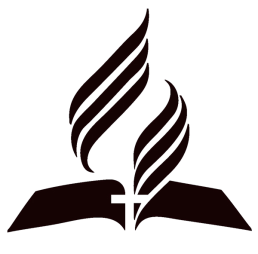 Dinsdag– November 26
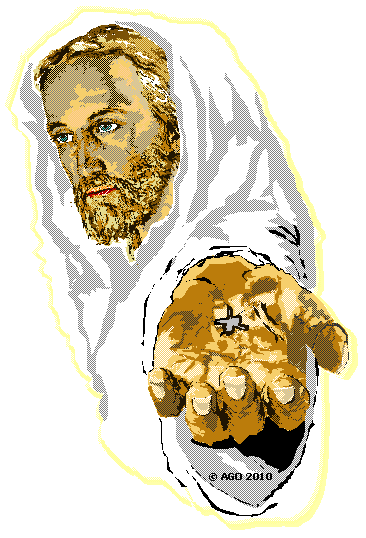 HET HEILIGDOM : Het Vooronderzoekend Oordeel
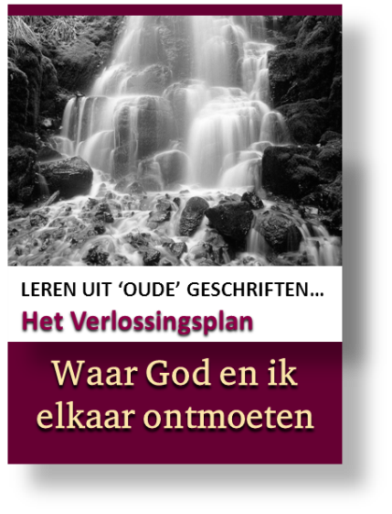 De Tijd van het Oordeel
LES 9
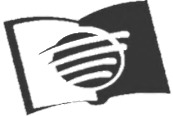 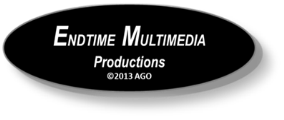 09
“‘De Heer weet wie hem toebehoren.’ Hoe kun je er zeker van zijn dat je deel 
uitmaakt van de zijnen? 
Wat is de enige manier 
om daar zeker van 
te zijn? 
(zie : Rom. 8:1.)
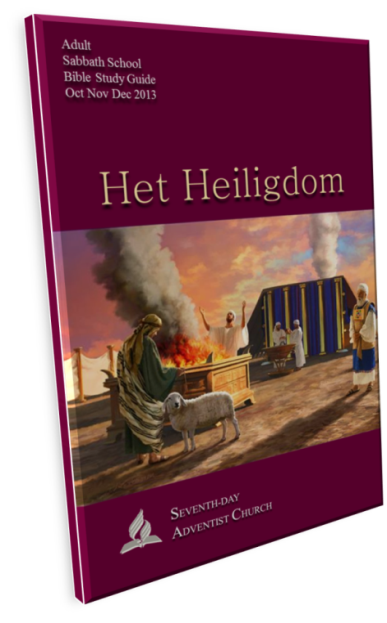 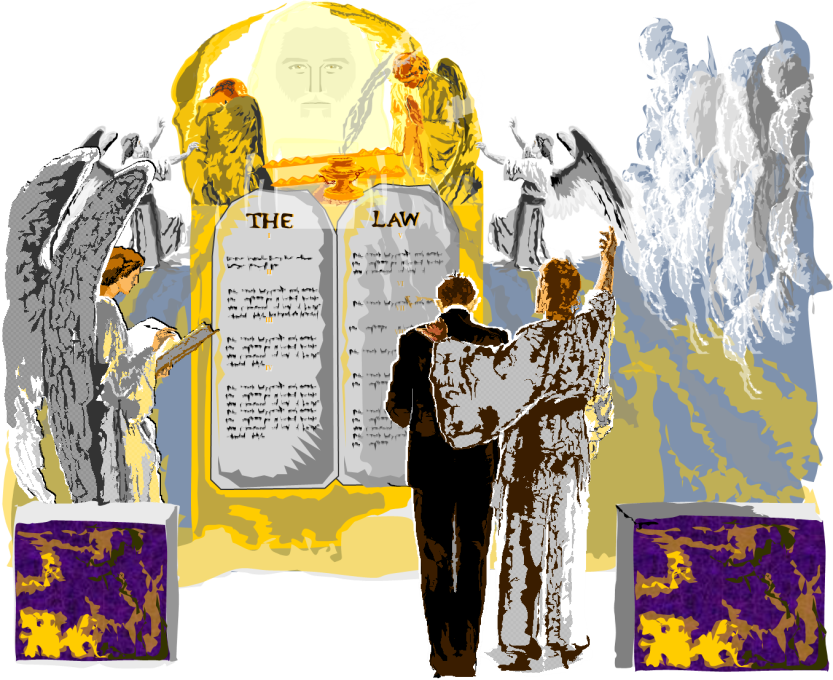 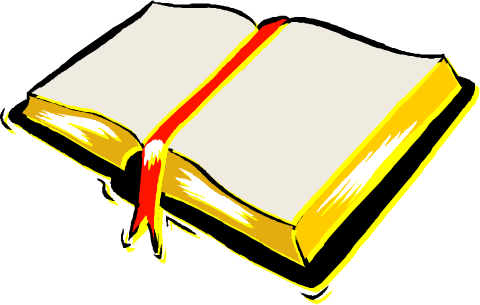 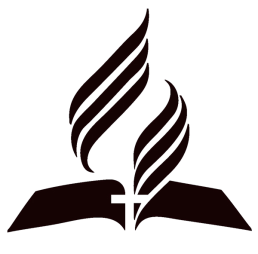 Dinsdag– November 26
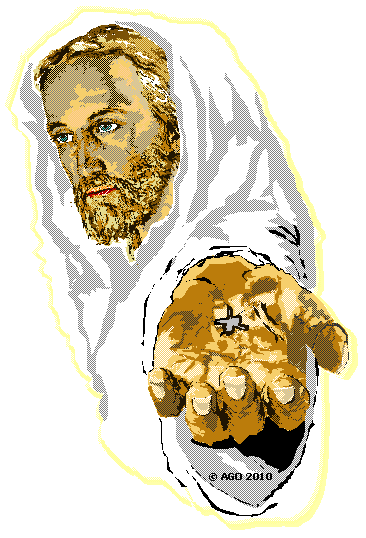 HET HEILIGDOM : Het Vooronderzoekend Oordeel
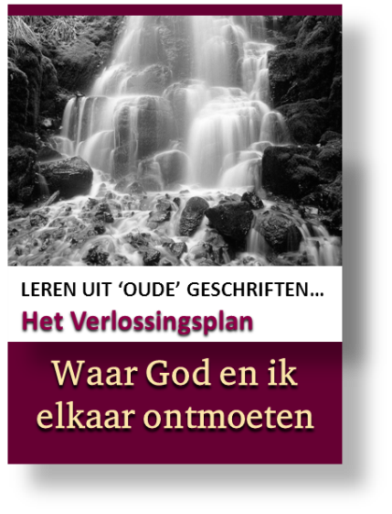 Wanneer het oordeel tot een einde komt
LES 9
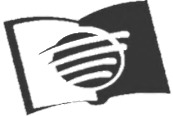 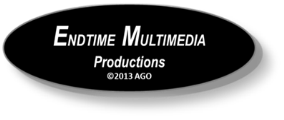 09
Lees opnieuw Daniël 7. 


Wat zijn de resultaten van het vooronderzoekend oordeel?
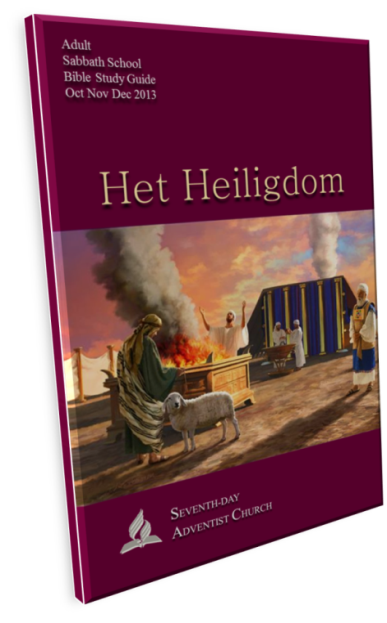 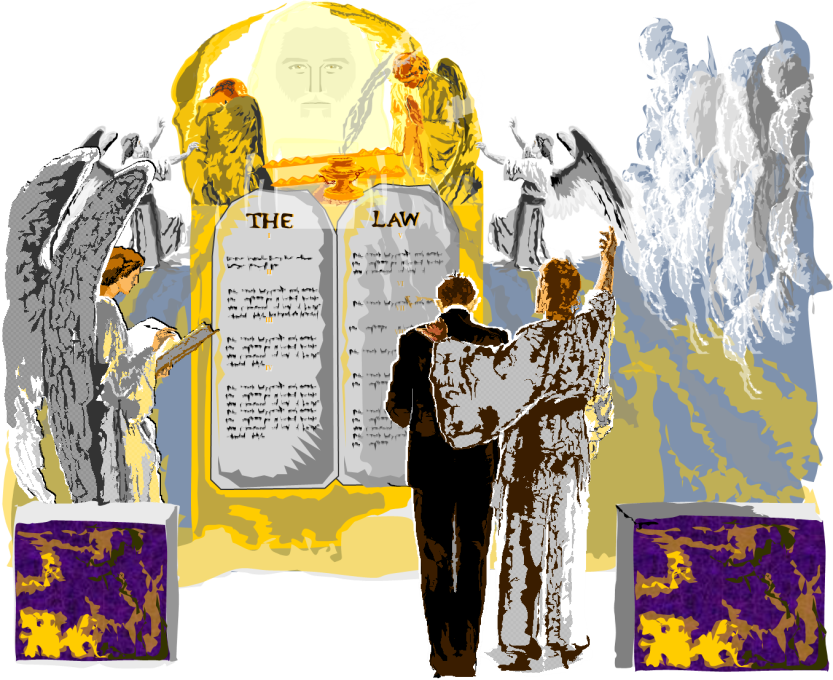 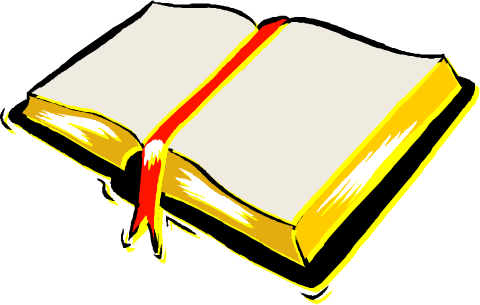 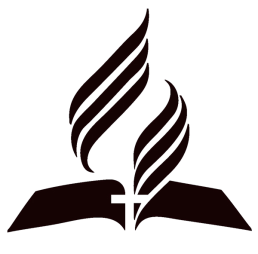 Woensdag– November 27
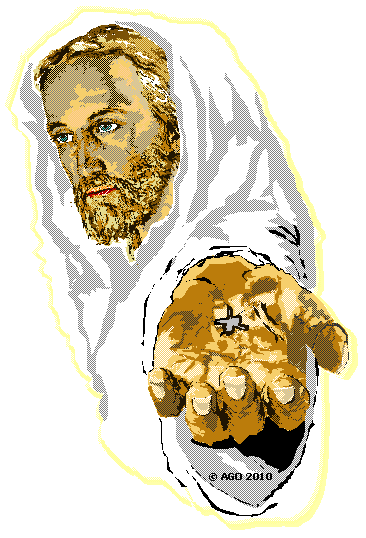 HET HEILIGDOM : Het Vooronderzoekend Oordeel
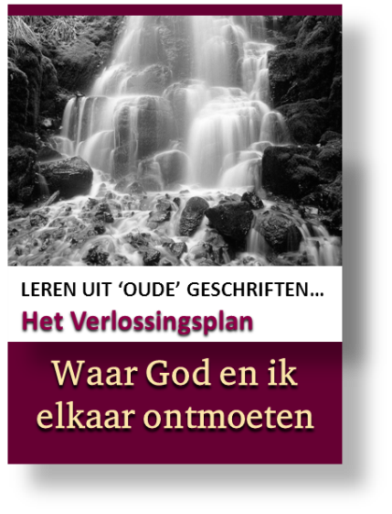 Een zekerheid in verantwoordelijkheid
LES 9
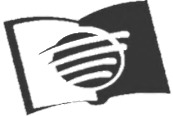 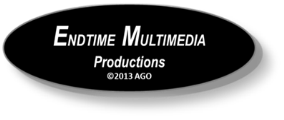 09
Lees Romeinen 14:10-12 en 2 Korintiërs 5:10. Hoe zou de werkelijkheid van het 
oordeel onze manier van leven moeten beïnvloeden?
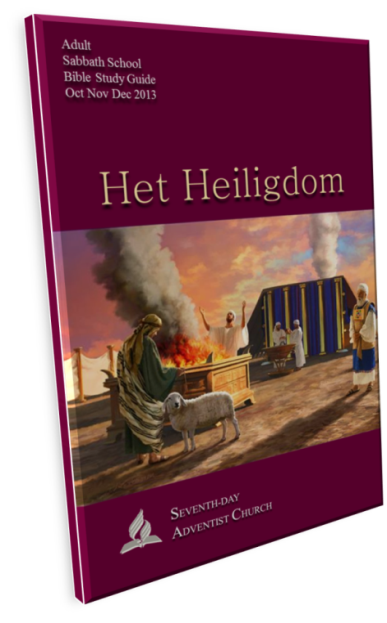 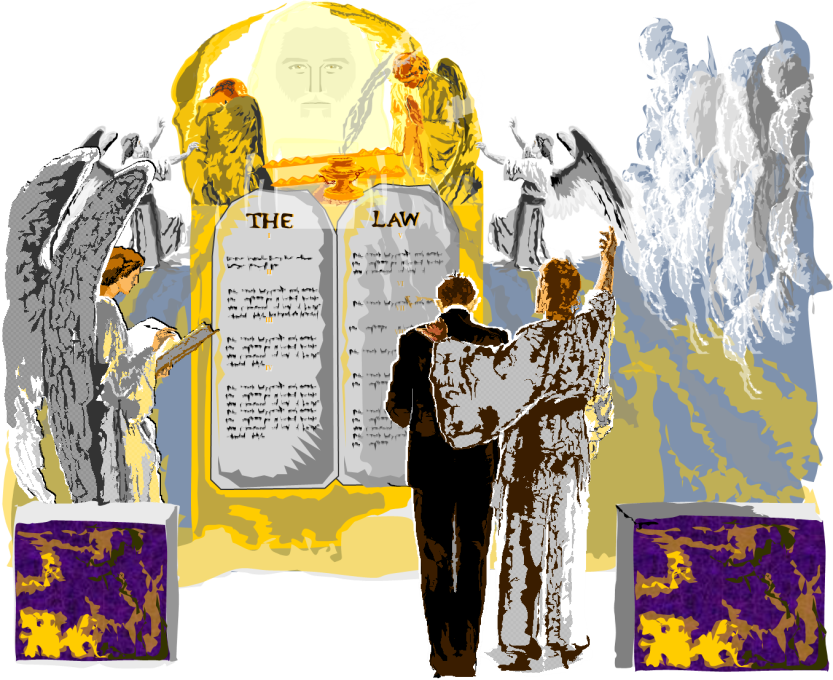 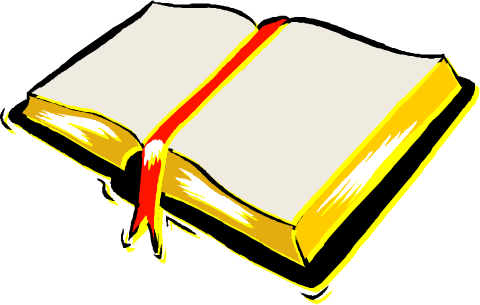 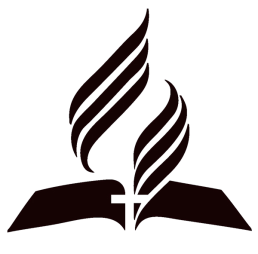 Donderdag– November 28
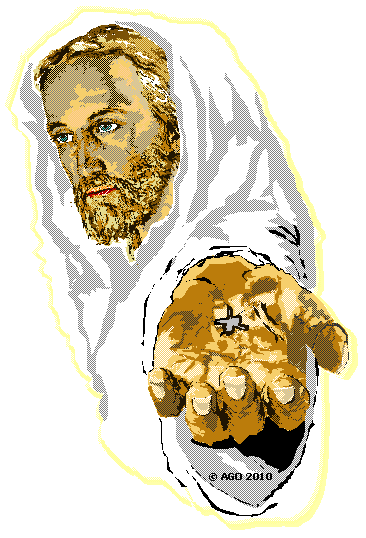 HET HEILIGDOM : Het Vooronderzoekend Oordeel
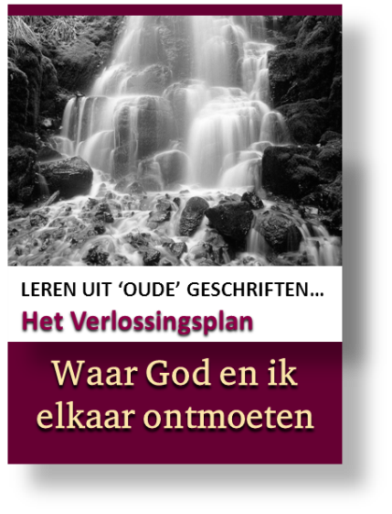 Verdere Studie
LES 9
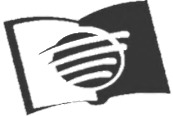 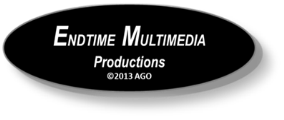 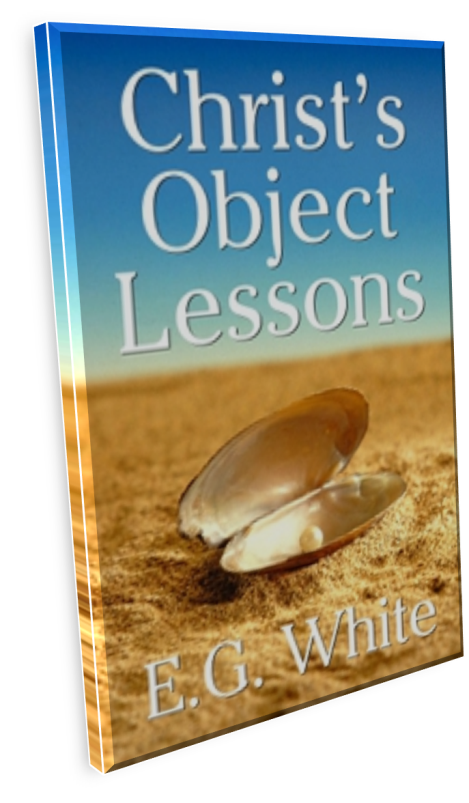 09
“Hij die in het hemels heiligdom woont, oordeelt rechtvaardig. Zijn aandacht 
is meer gericht op zijn volk, dat in een wereld van zonde strijdt 
met de verzoeking dan op het heerleger engelen dat zijn troon omringt’
 Ellen G. White, 
Lessen uit het leven van alledag, blz. 104.

—Ellen G. White, Christ’s Object Lessons, p. 176.
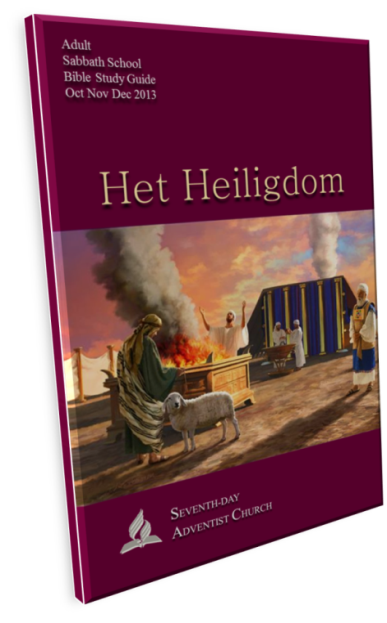 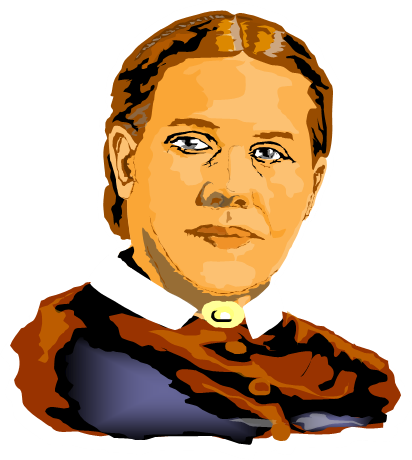 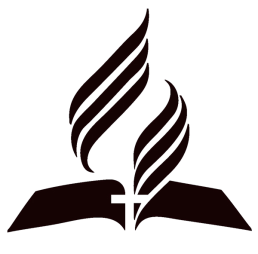 Vrijdag– November 29
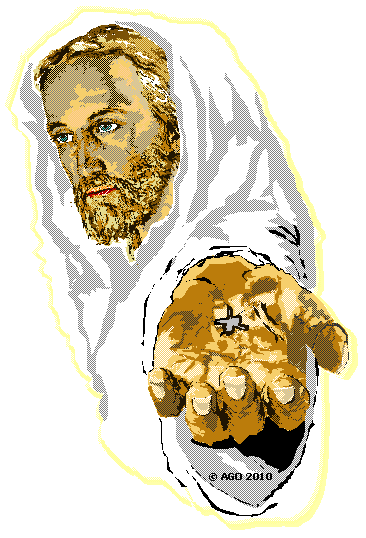 HET HEILIGDOM : Het Vooronderzoekend Oordeel
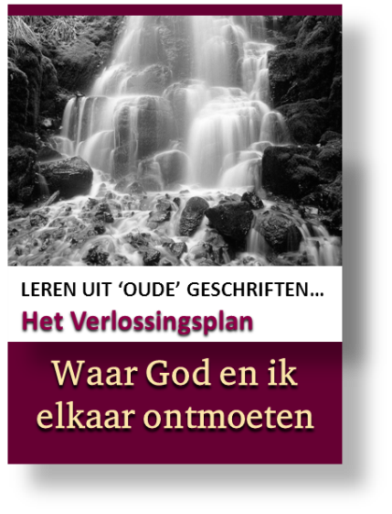 Verdere Studie / Gespreksvragen
LES 9
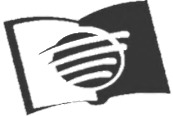 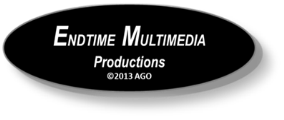 09
Het kerkgenootschap der Zevende-dags Adventisten heeft de boodschap van het oordeel nu vele jaren lang verkondigd. Christus is nog steeds niet teruggekomen. Hoe moeten we omgaan met wat een heel lange tijdsperiode lijkt te zijn? Waarom is het zo belangrijk te onthouden dat wij mensen een zeer beperkt begrip hebben van wat tijd op zich is? Denk aan enkele profetieën in de Bijbel die op een zeer langdurige periode betrekking hebben, en hoe iemand die toentertijd leefde gemakkelijk ontmoedigd had kunnen zijn over wat volgens hem 
of haar eindeloos leek te duren.
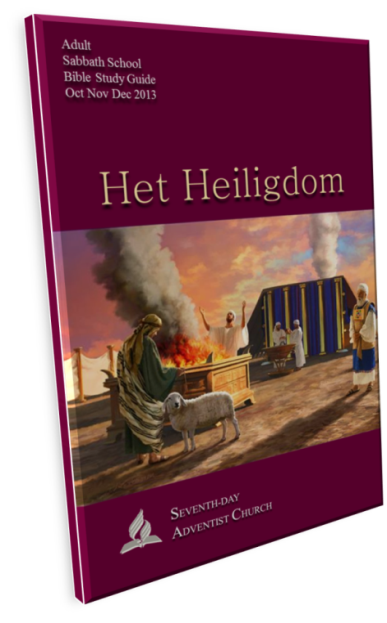 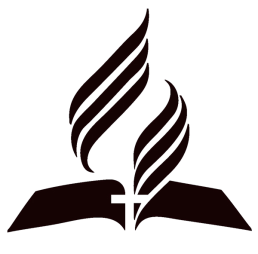 Vrijdag– November 29
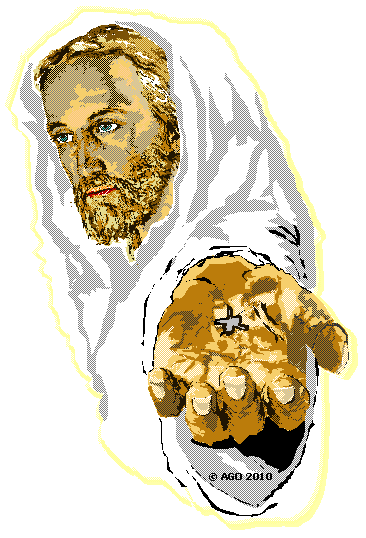 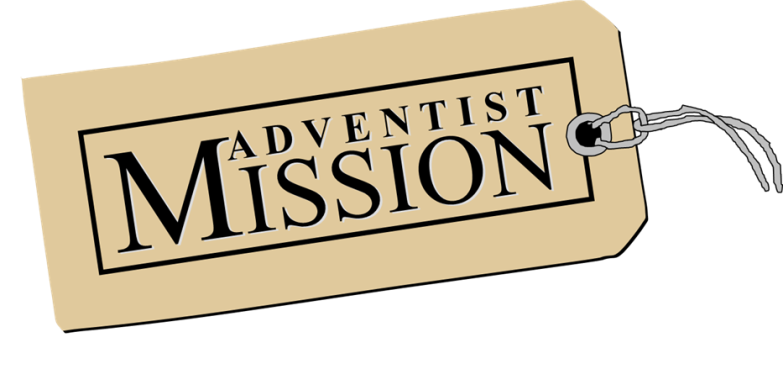 Seventh-day Adventist
SABBATHSCHOOL
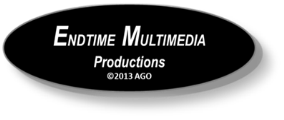 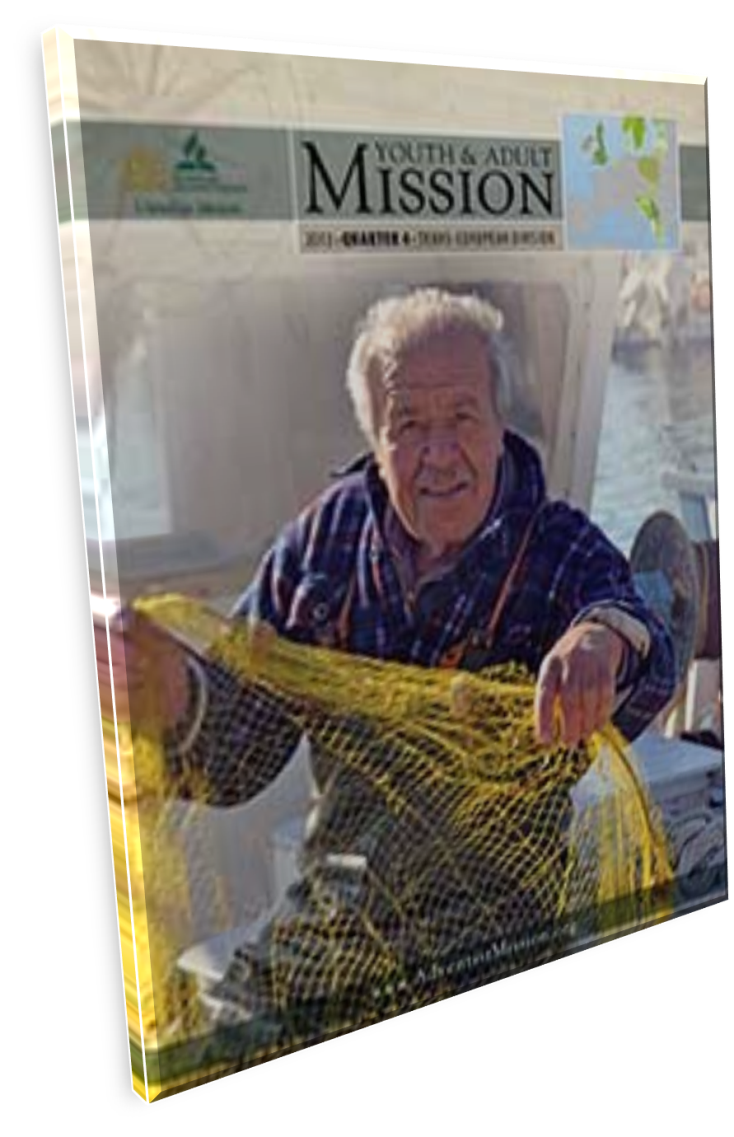 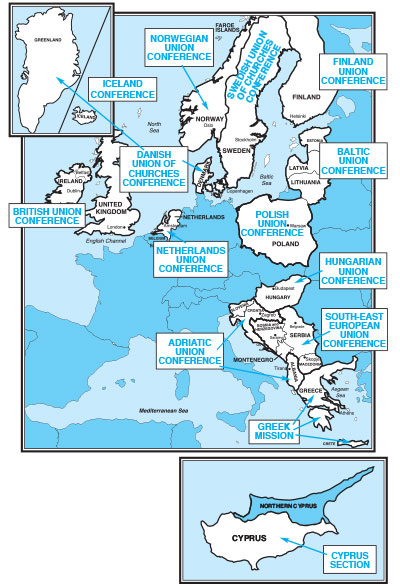 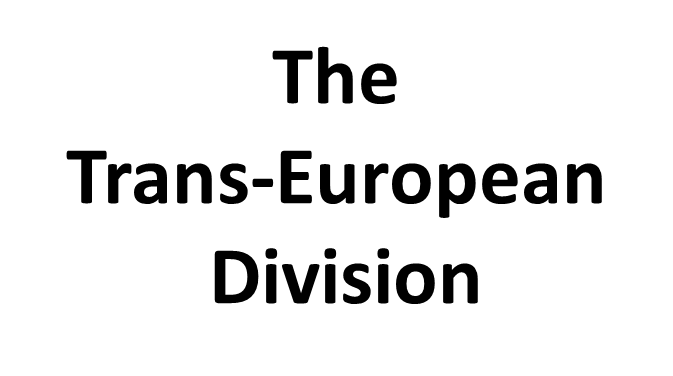 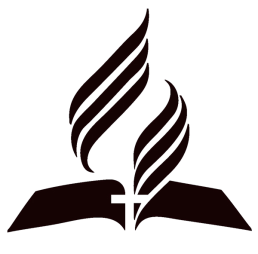 SABBATH NOVEMBER 30 - 2013
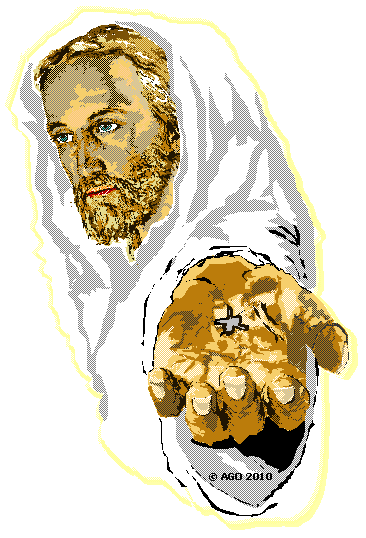 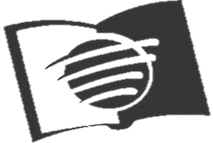 Zevende –Dags – Adventisten 
SABBAT SCHOOL
4e Kwartaal 2013
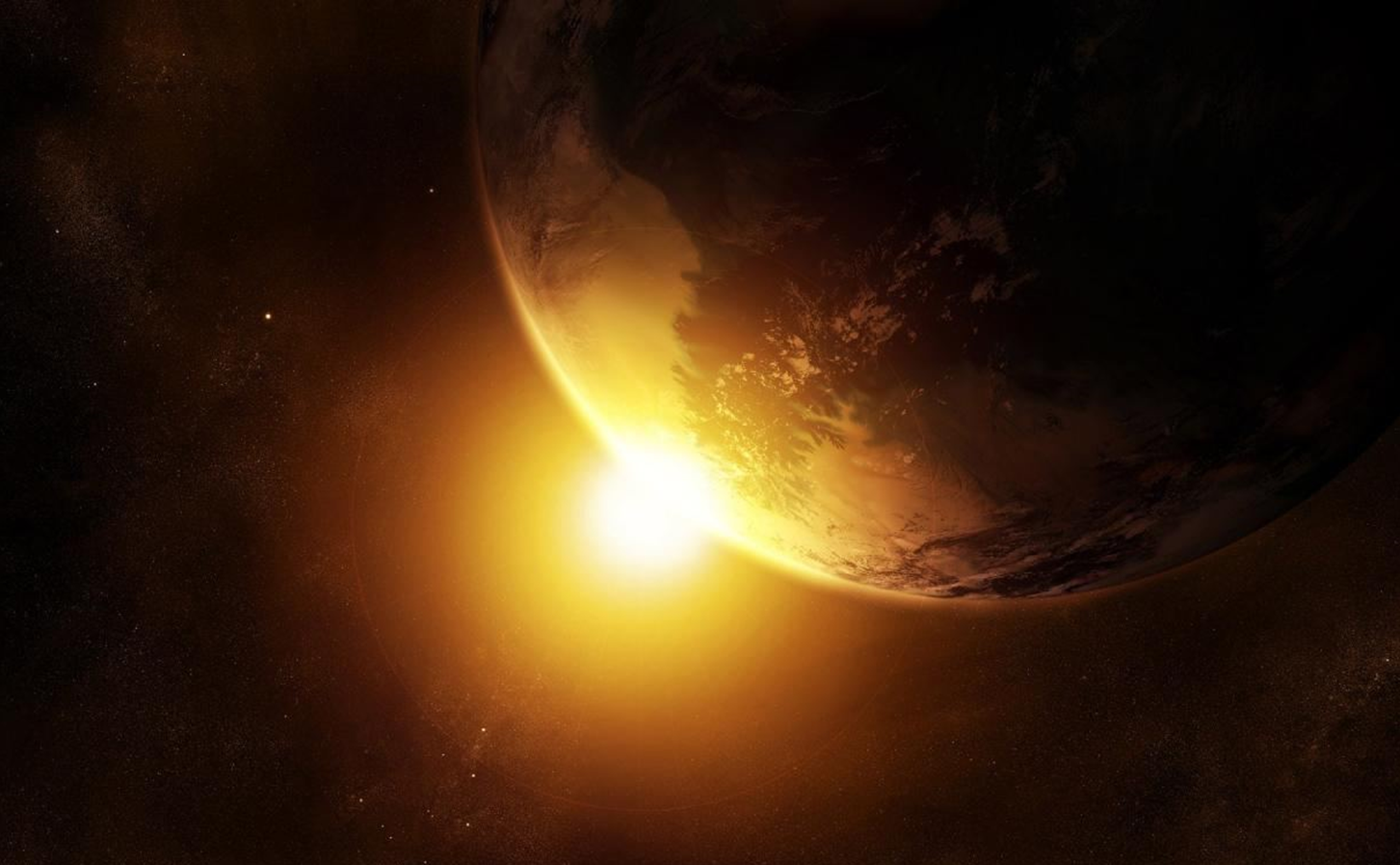 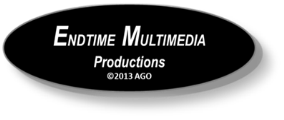 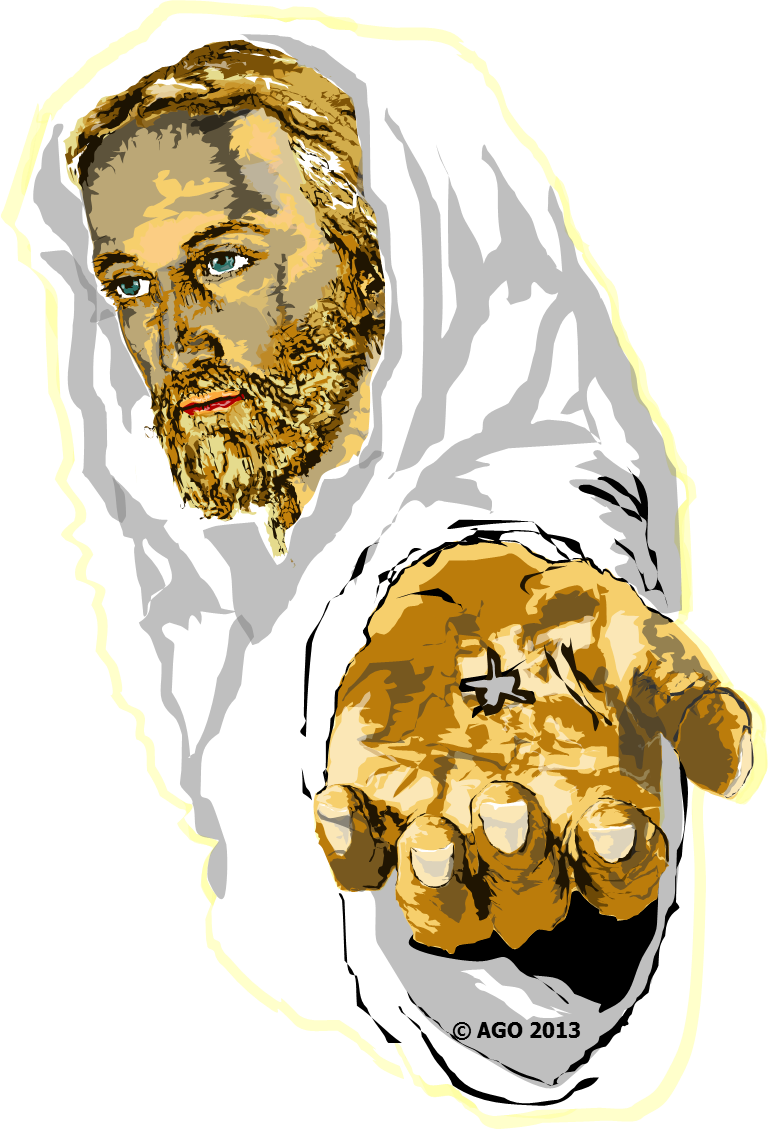 09
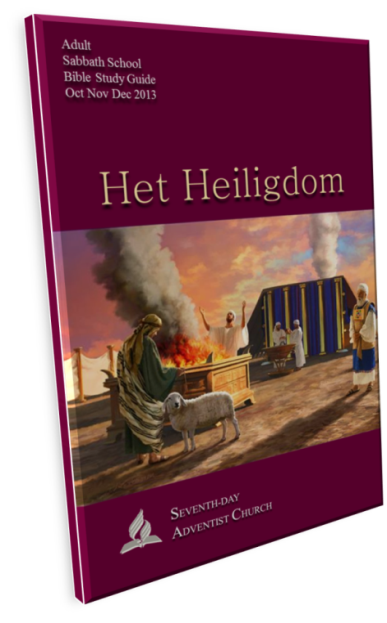 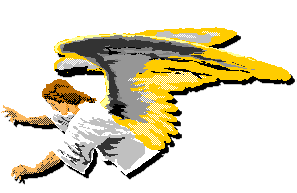 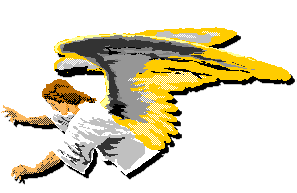 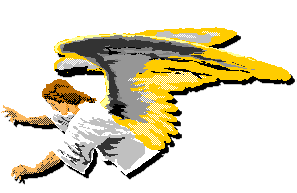 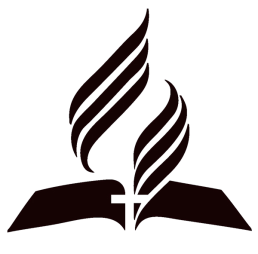 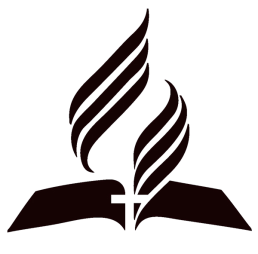 Een Gezegende Sabbat